FACULTATEA DE BIOTEHNOLOGII
Simpozionul Național Studențesc 
”BIOTEHNOLOGIILE – PREZENT ȘI VIITOR” 
Ediția a X-a, 16 iunie 2022
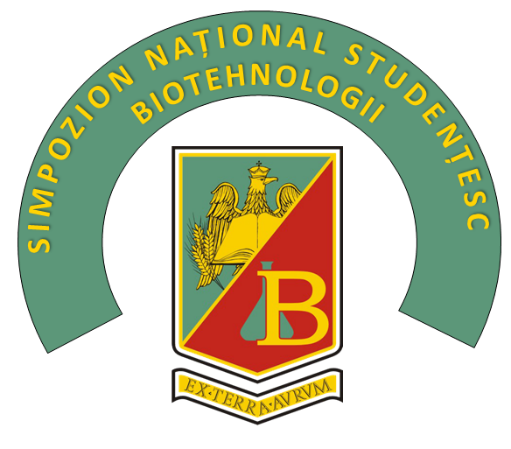 FACULTATEA DE BIOTEHNOLOGII
Simpozionul Național Studențesc 
”BIOTEHNOLOGIILE – PREZENT ȘI VIITOR” 
Ediția a X-a, 16 iunie 2022
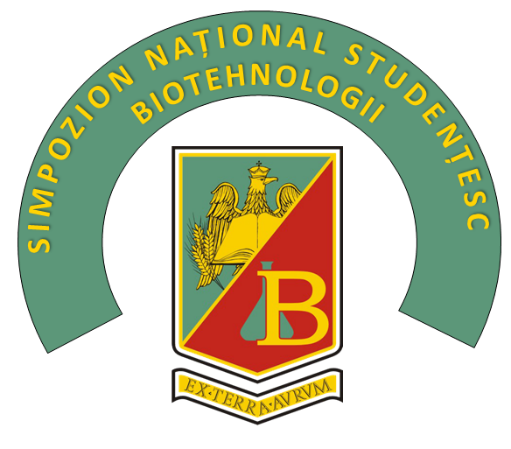 FACULTATEA DE BIOTEHNOLOGII
Simpozionul Național Studențesc 
”BIOTEHNOLOGIILE – PREZENT ȘI VIITOR” 
Ediția a X-a, 16 iunie 2022
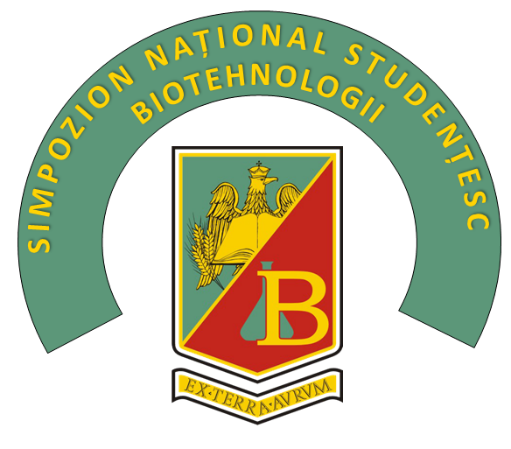 FACULTATEA DE BIOTEHNOLOGII
Simpozionul Național Studențesc 
”BIOTEHNOLOGIILE – PREZENT ȘI VIITOR” 
Ediția a X-a, 16 iunie 2022
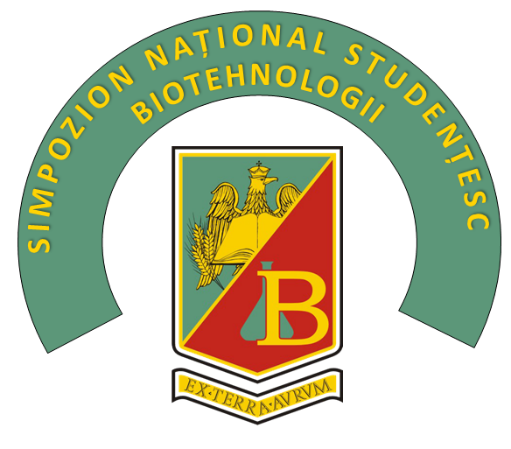 FACULTATEA DE BIOTEHNOLOGII
Simpozionul Național Studențesc 
”BIOTEHNOLOGIILE – PREZENT ȘI VIITOR” 
Ediția a X-a, 16 iunie 2022
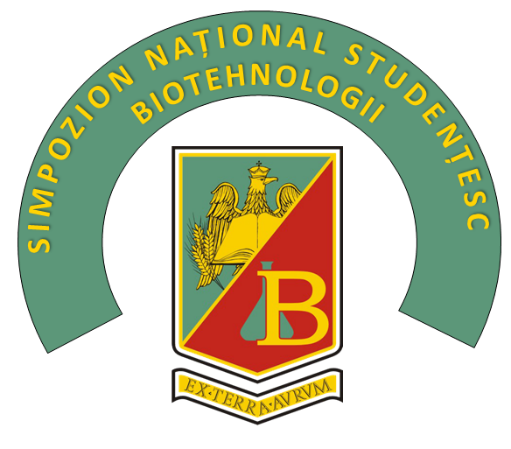 FACULTATEA DE BIOTEHNOLOGII
Simpozionul Național Studențesc 
”BIOTEHNOLOGIILE – PREZENT ȘI VIITOR” 
Ediția a X-a, 16 iunie 2022
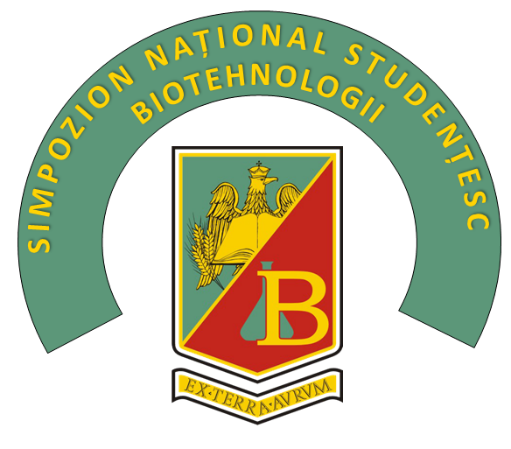 FACULTATEA DE BIOTEHNOLOGII
Simpozionul Național Studențesc 
”BIOTEHNOLOGIILE – PREZENT ȘI VIITOR” 
Ediția a X-a, 16 iunie 2022
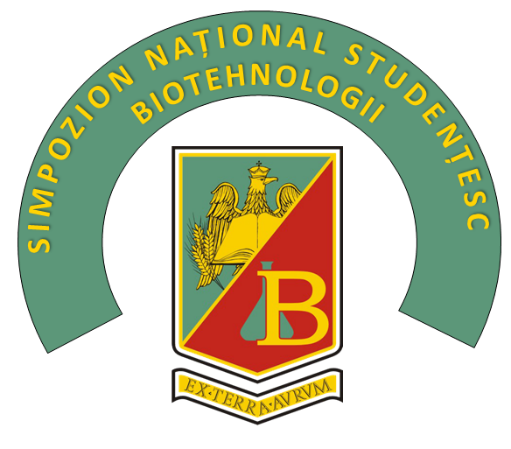